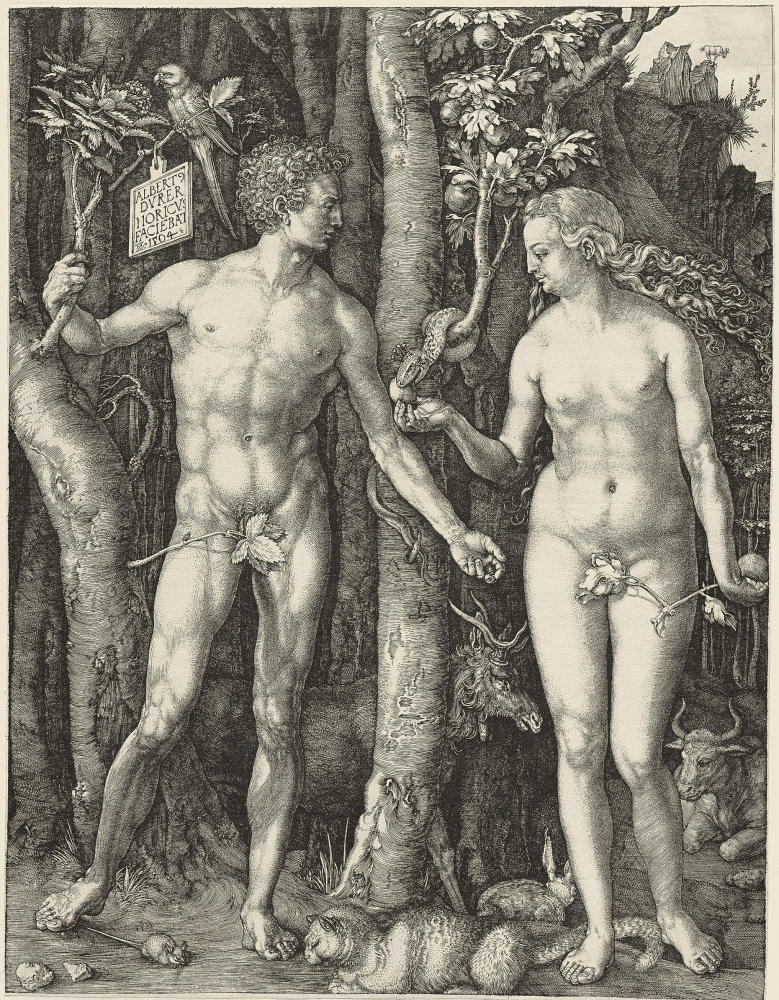 Egyformák vagyunk?
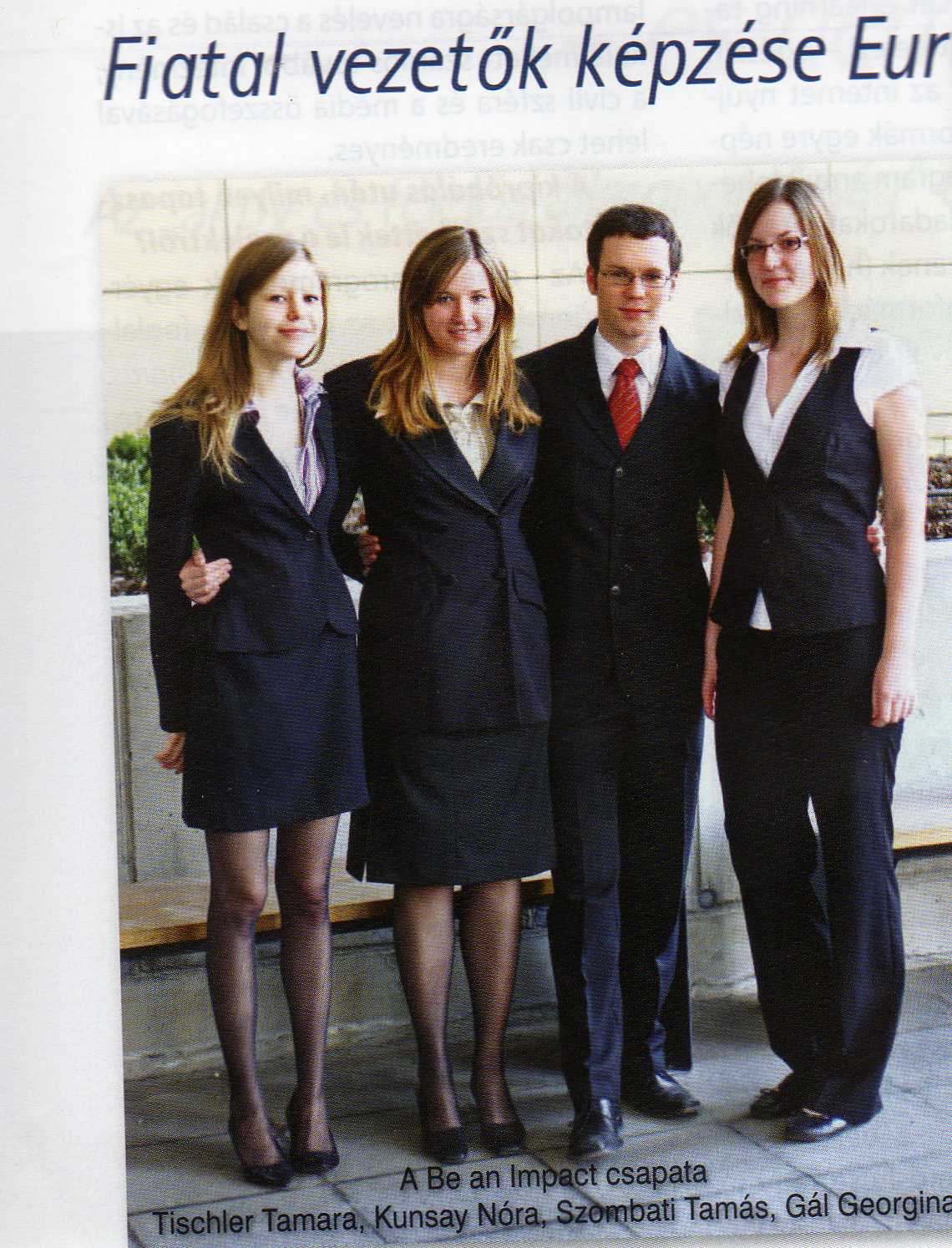 Nemi hovatartozásunk:
Velünk született, vagy választható?
CSOPORTNYOMÁS
Saját meggyőződésünket is fölülírhatja!
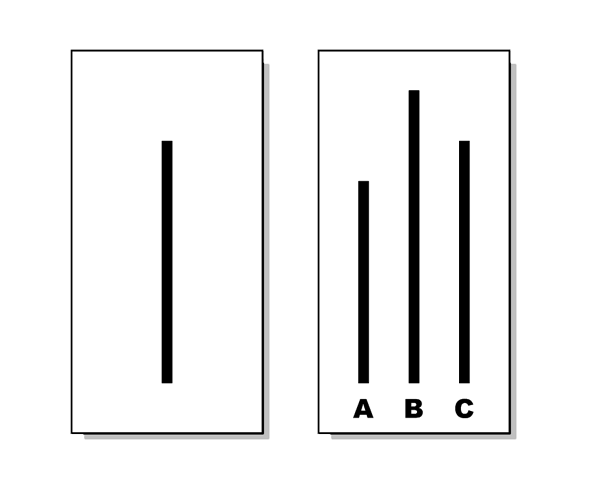 GENDER
"választott " nem
Egyenlő ≠  Egyforma
Már születésünk előtt…
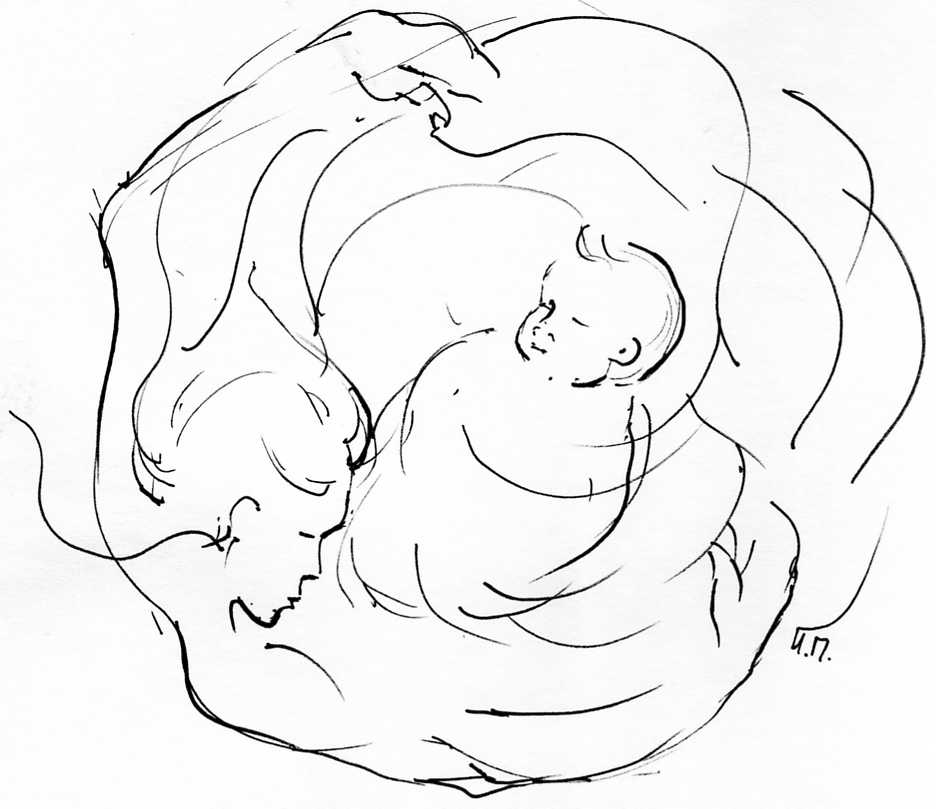 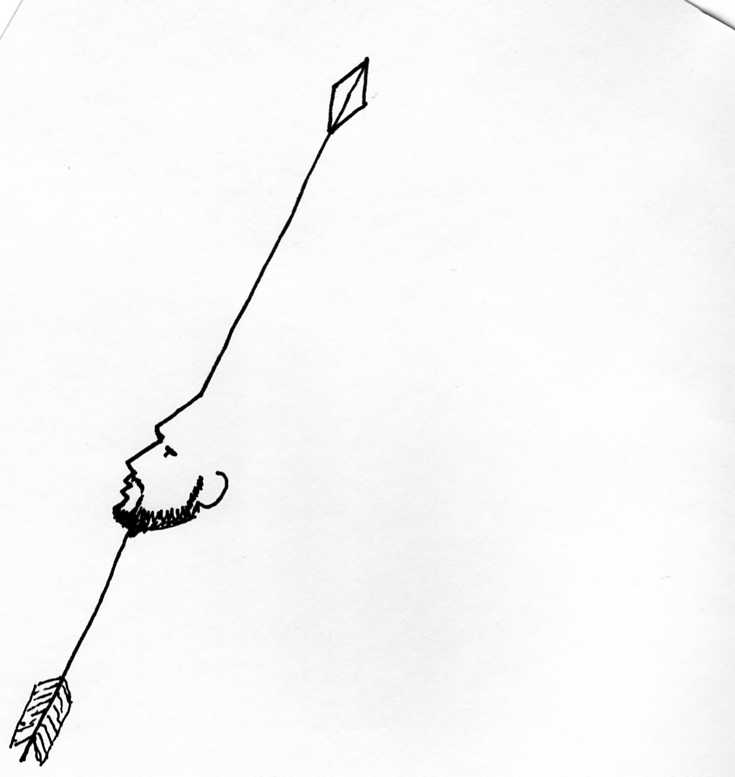 Látás
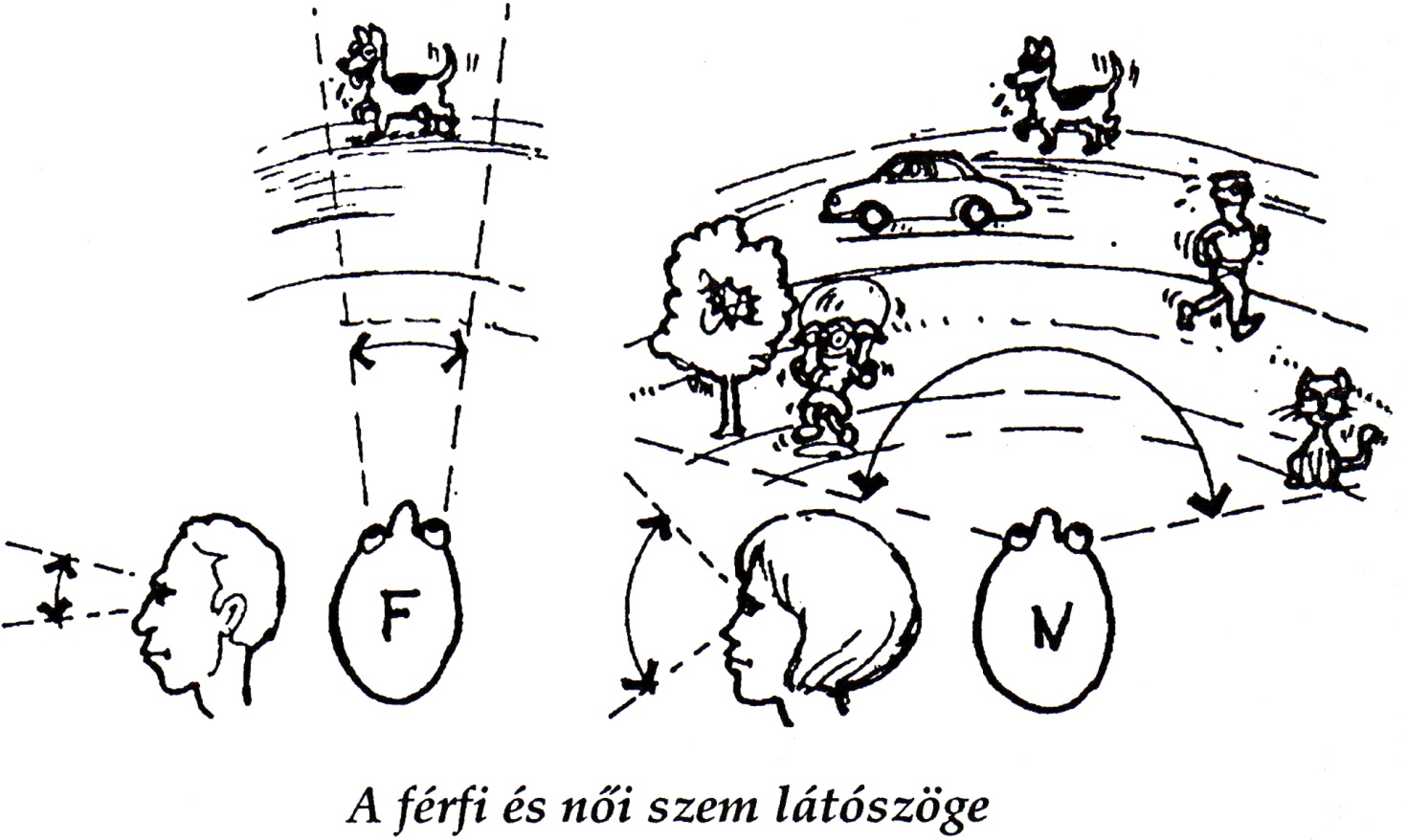 Allan & Barbara Pease: Miért nem képesek többfelé figyelni (Fiesta kiadó)
TÉRLÁTÁS, TÁJÉKOZÓDÁS
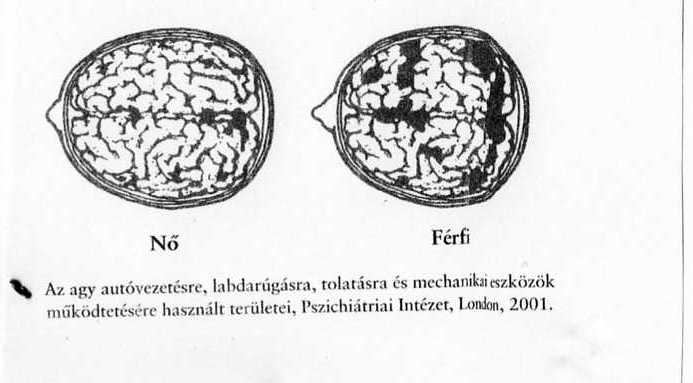 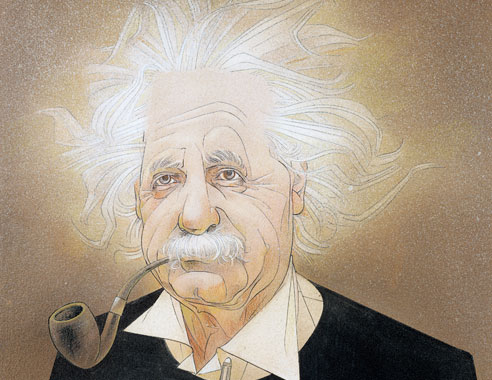 BESZÉD, KOMMUNIKÁCIÓ
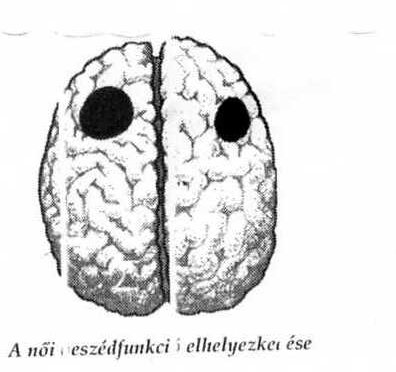 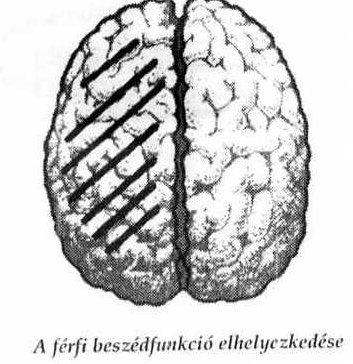 Más nyelven beszélünk?
-tényközlés – kapcsolattartás
egypályás – többpályás
egyenes – indirekt
7000 - ?
PROBLÉMAMEGOLDÁS,STRESSZKEZELÉS
Problémamegoldás
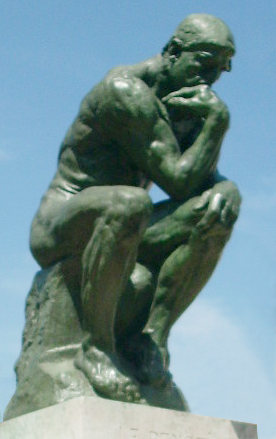 Szerepcsere?
Új szereposztás?
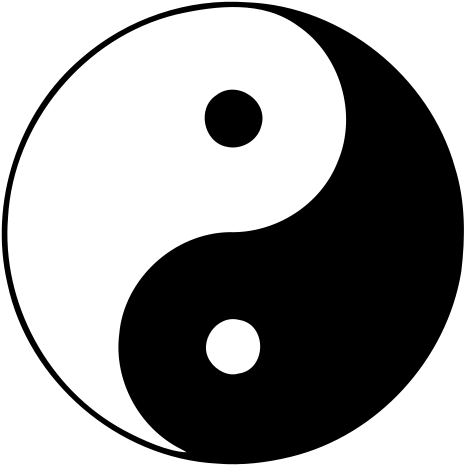 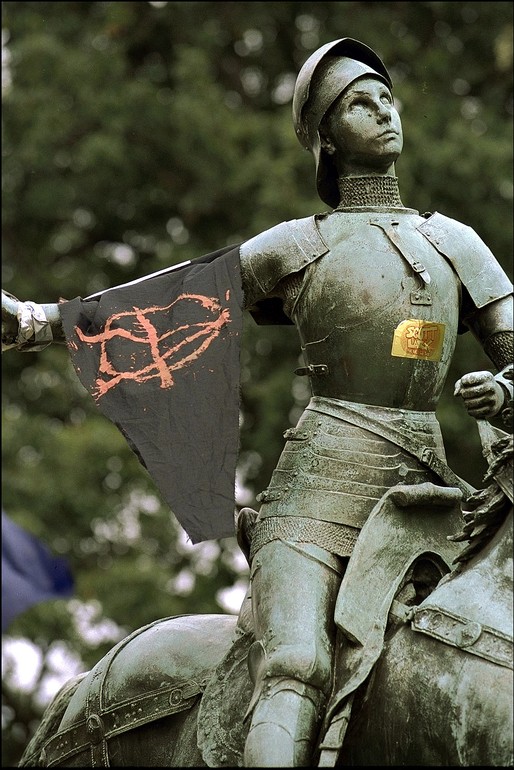 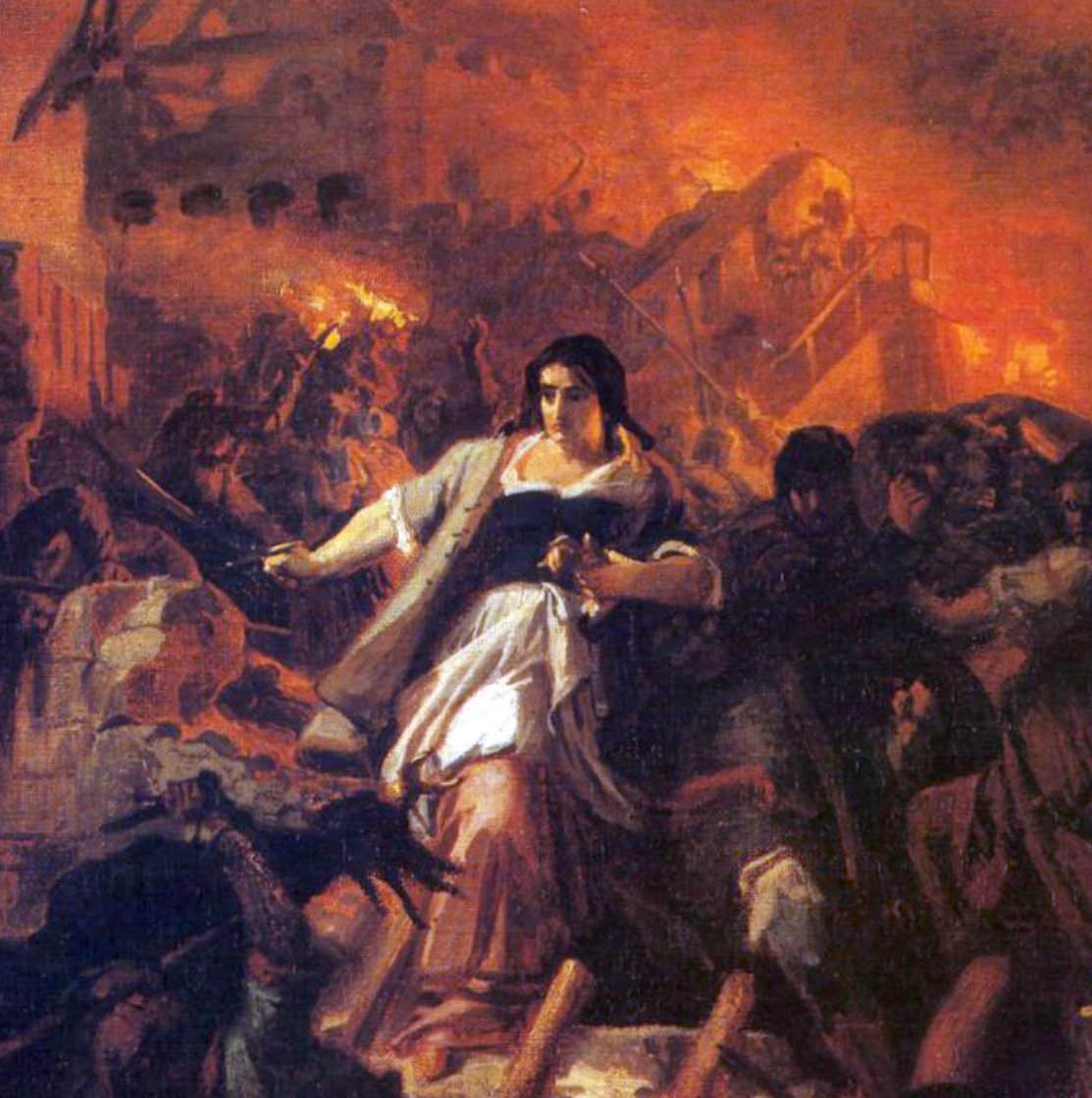 Szeretet, vezetési stílus, gondolkodásmód
A kiegészítés egyedülálló lehetőség
,,A szeretet két szabadság találkozása.”
 (Szentmártoni M.)
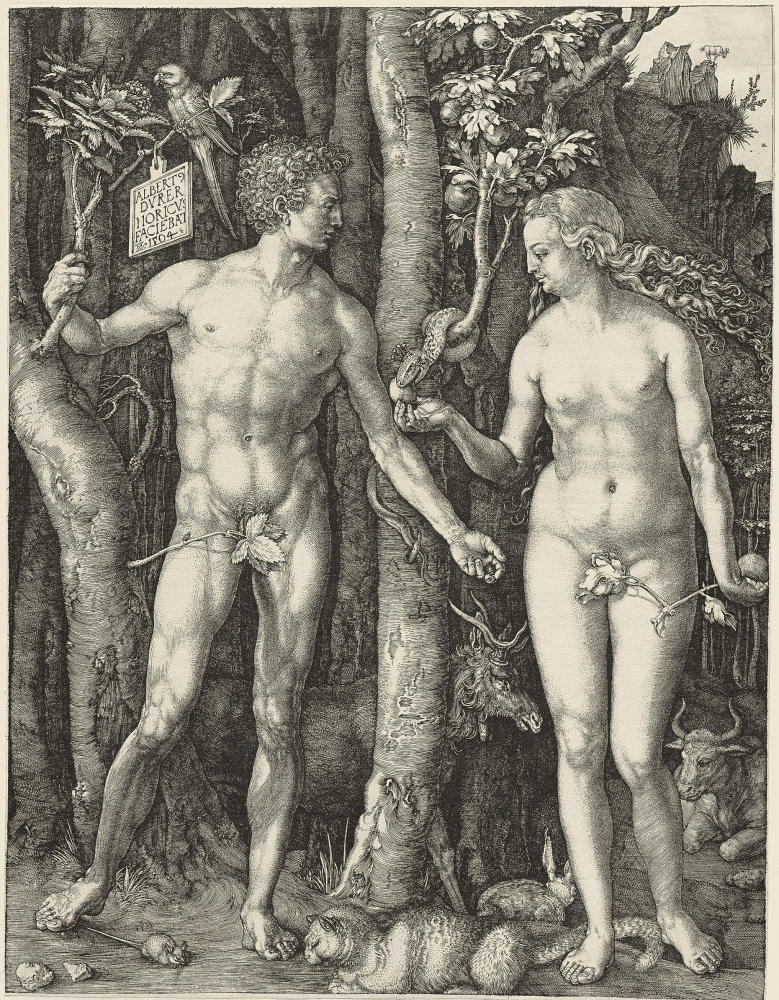 ,, Nem jó az embernek egyedül lennie.
Alkotok neki segítőtársat, 
aki hozzá illő.” I. Móz 2,18.
www.kovacsoltvideo.hu/videos/vers_es_zongora.wmv
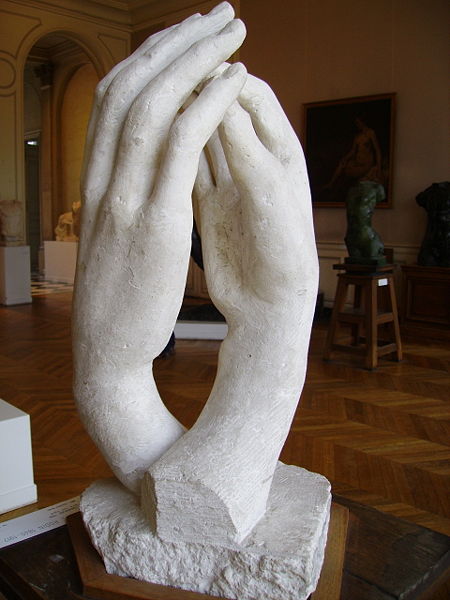 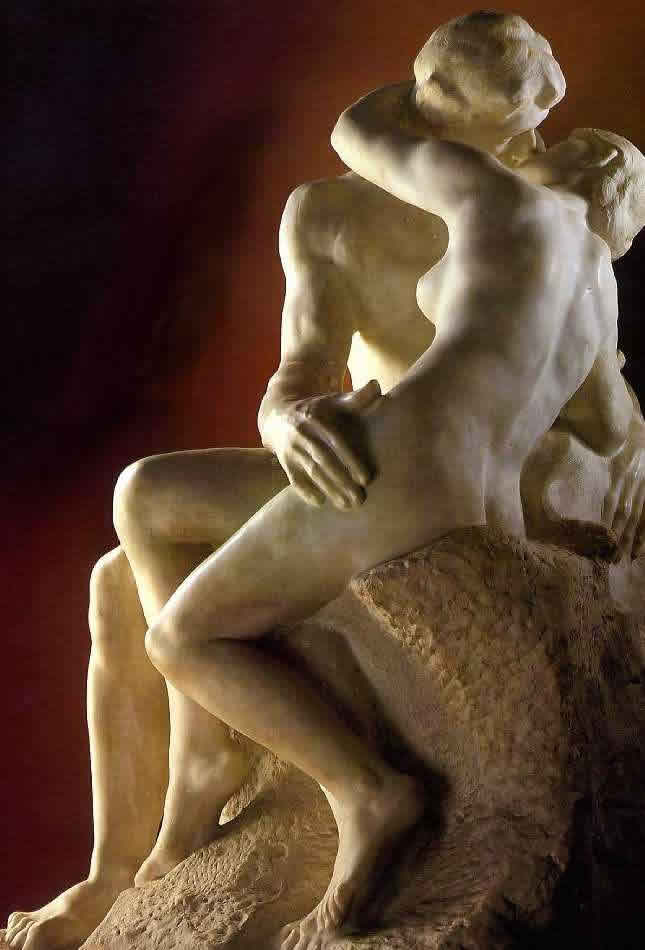 www.kovacsoltvideo.hu/videos/vers_es_zongora.wmv
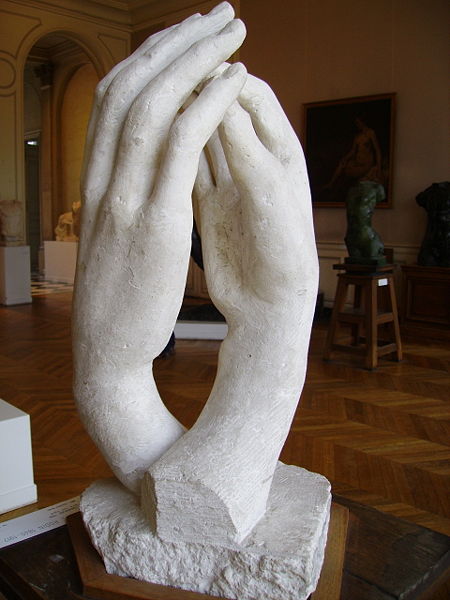 Köszönöm a figyelmet!